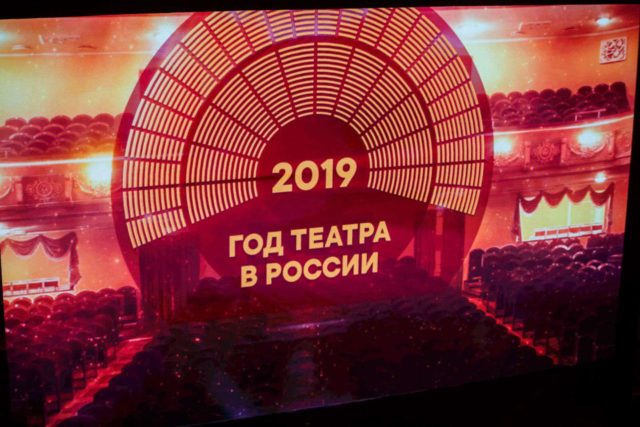 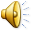 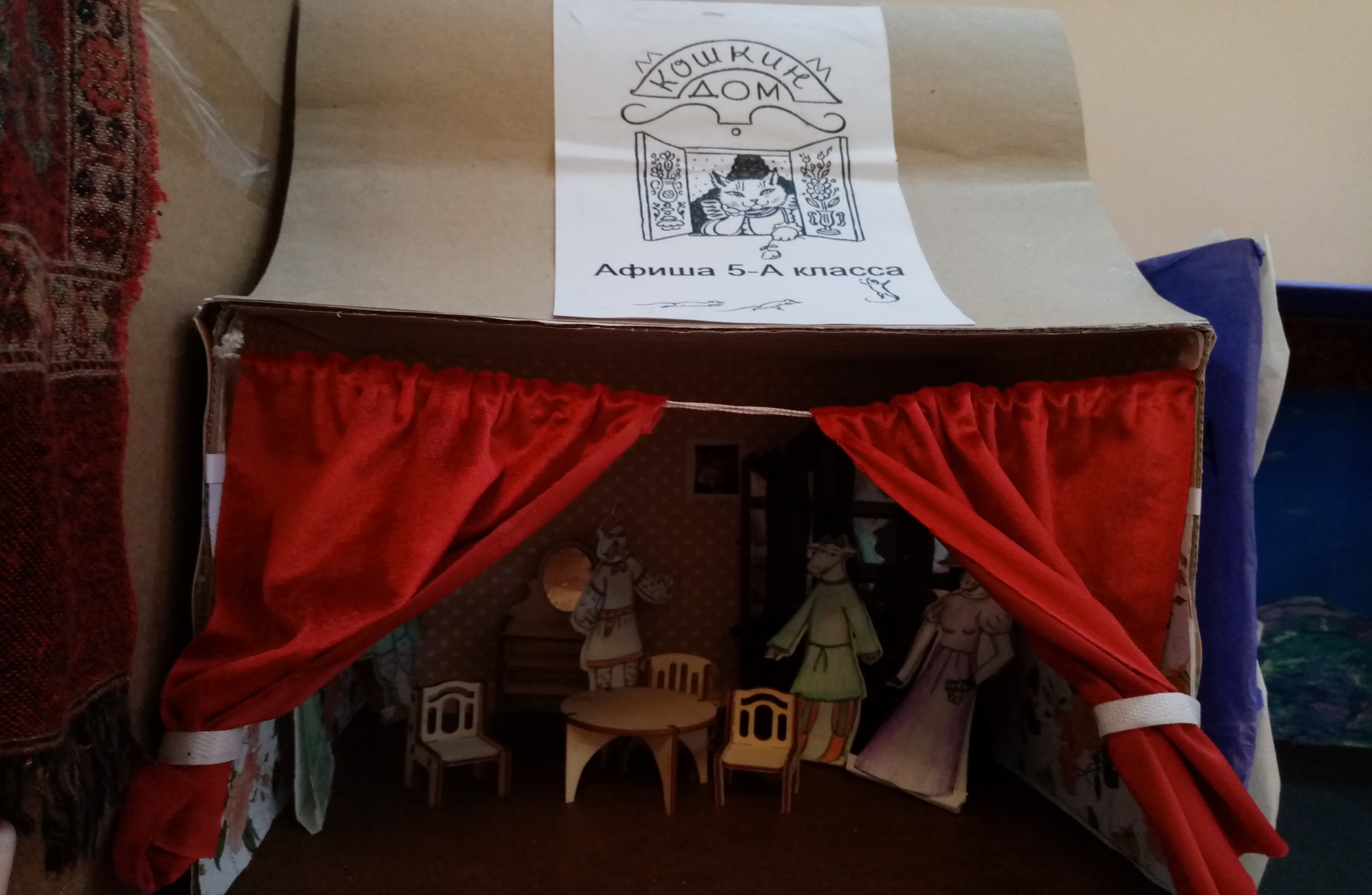 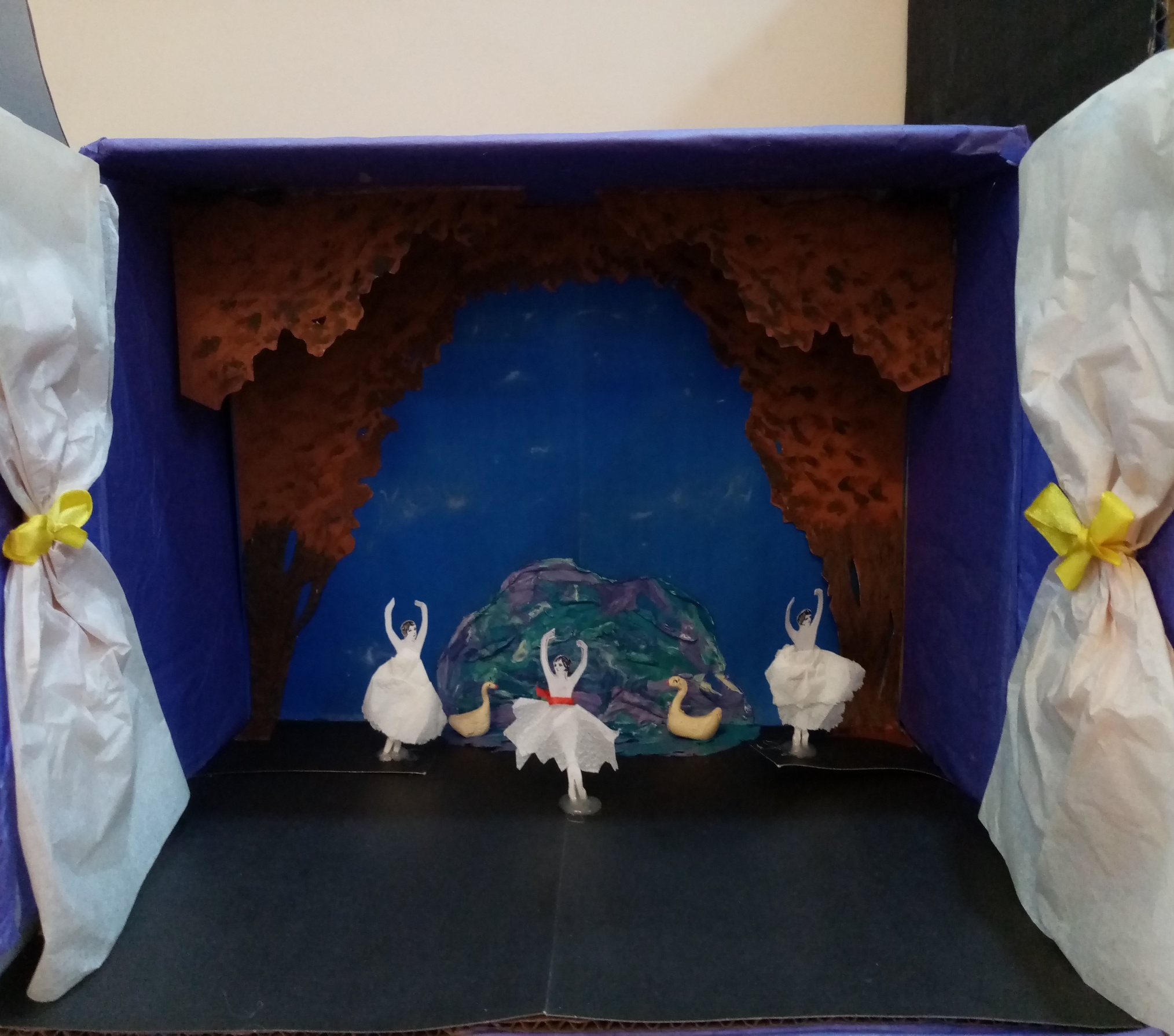 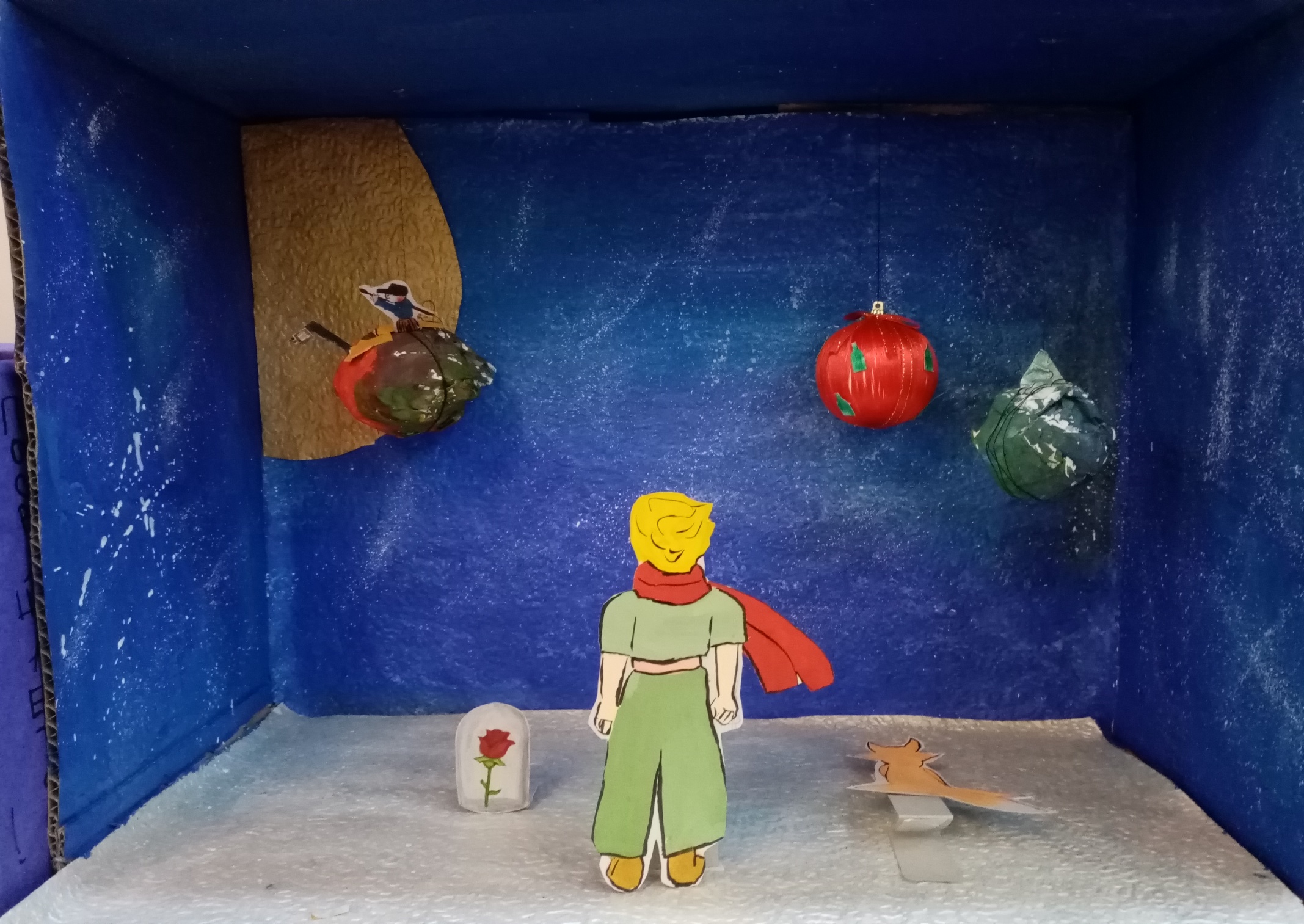 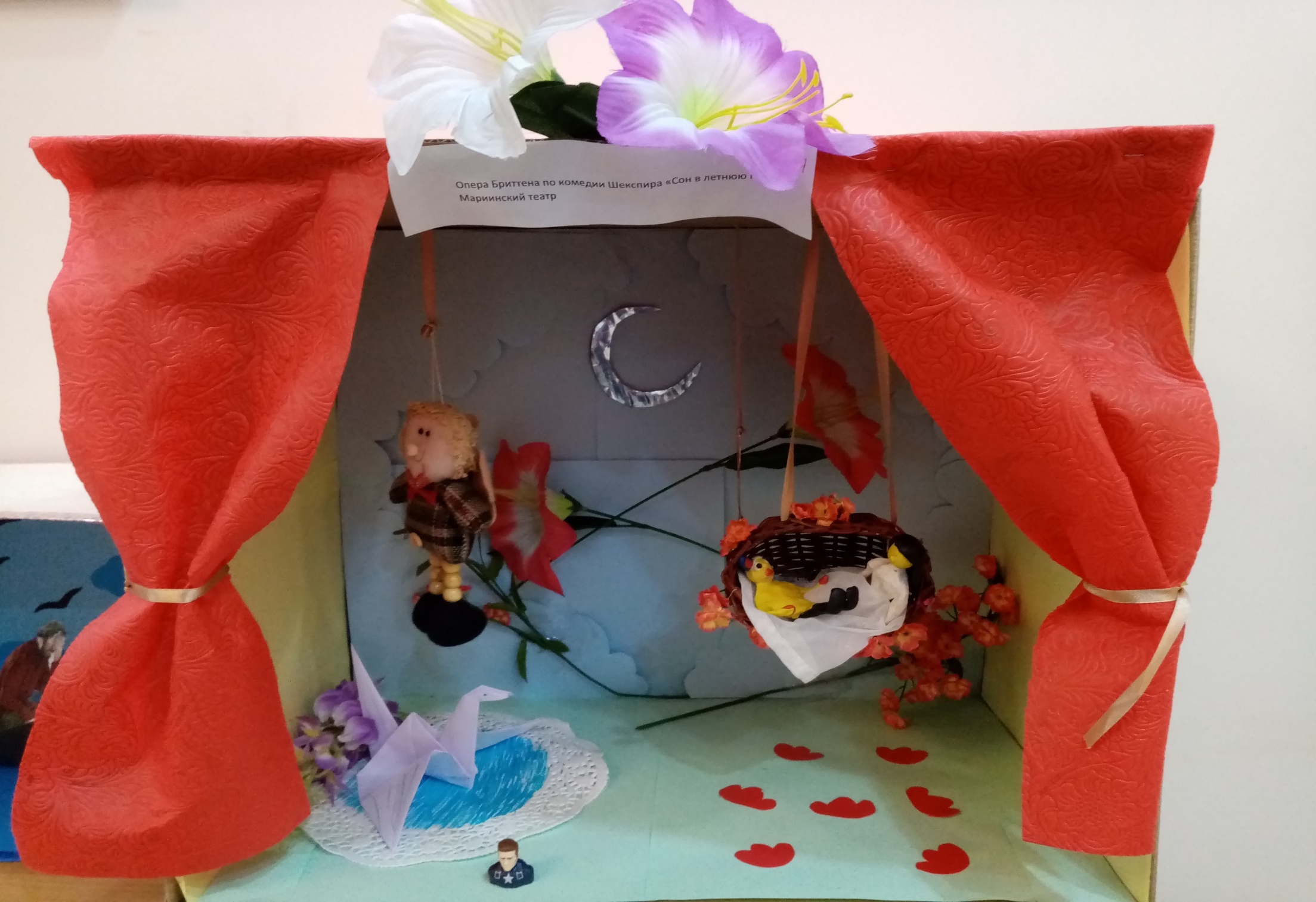 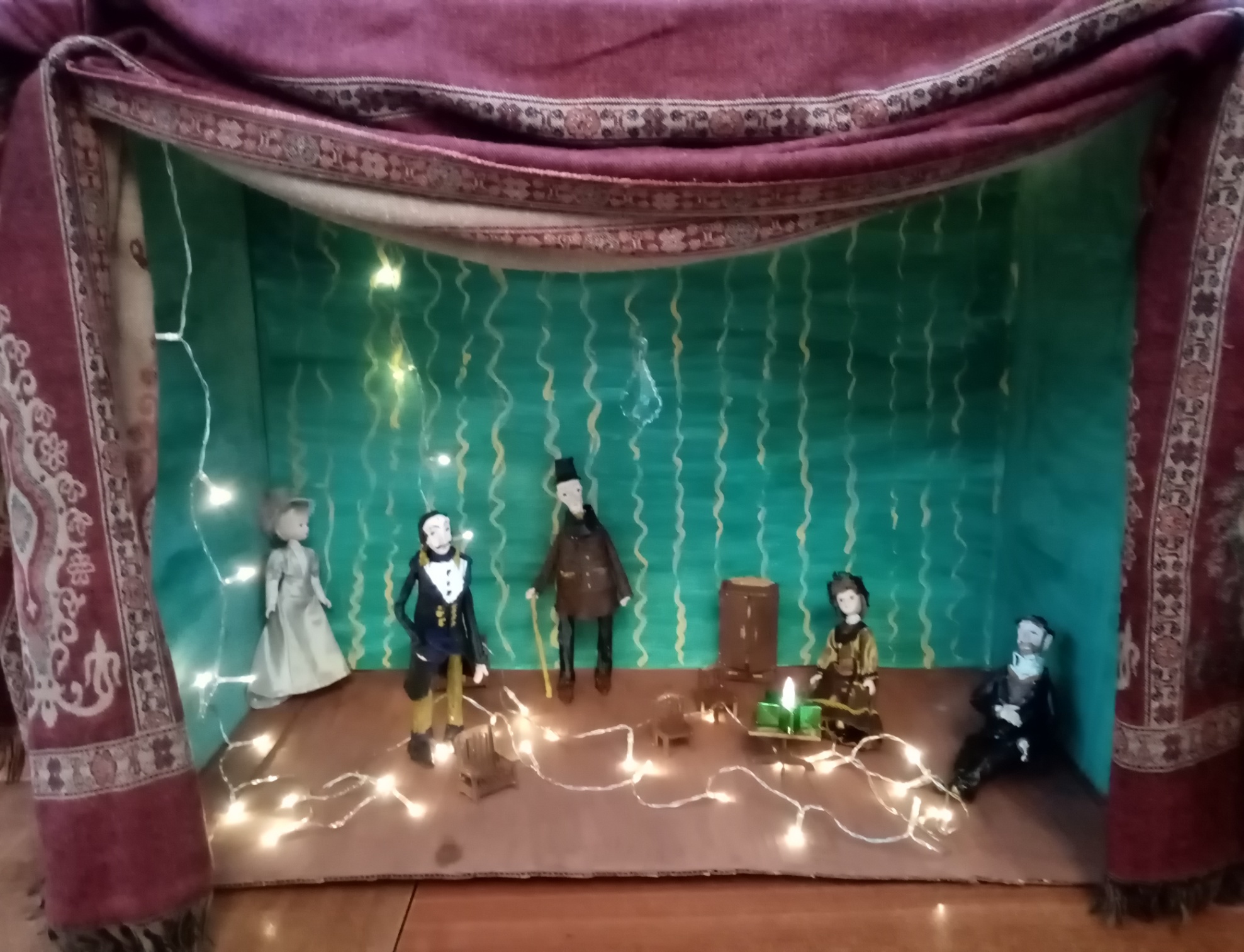 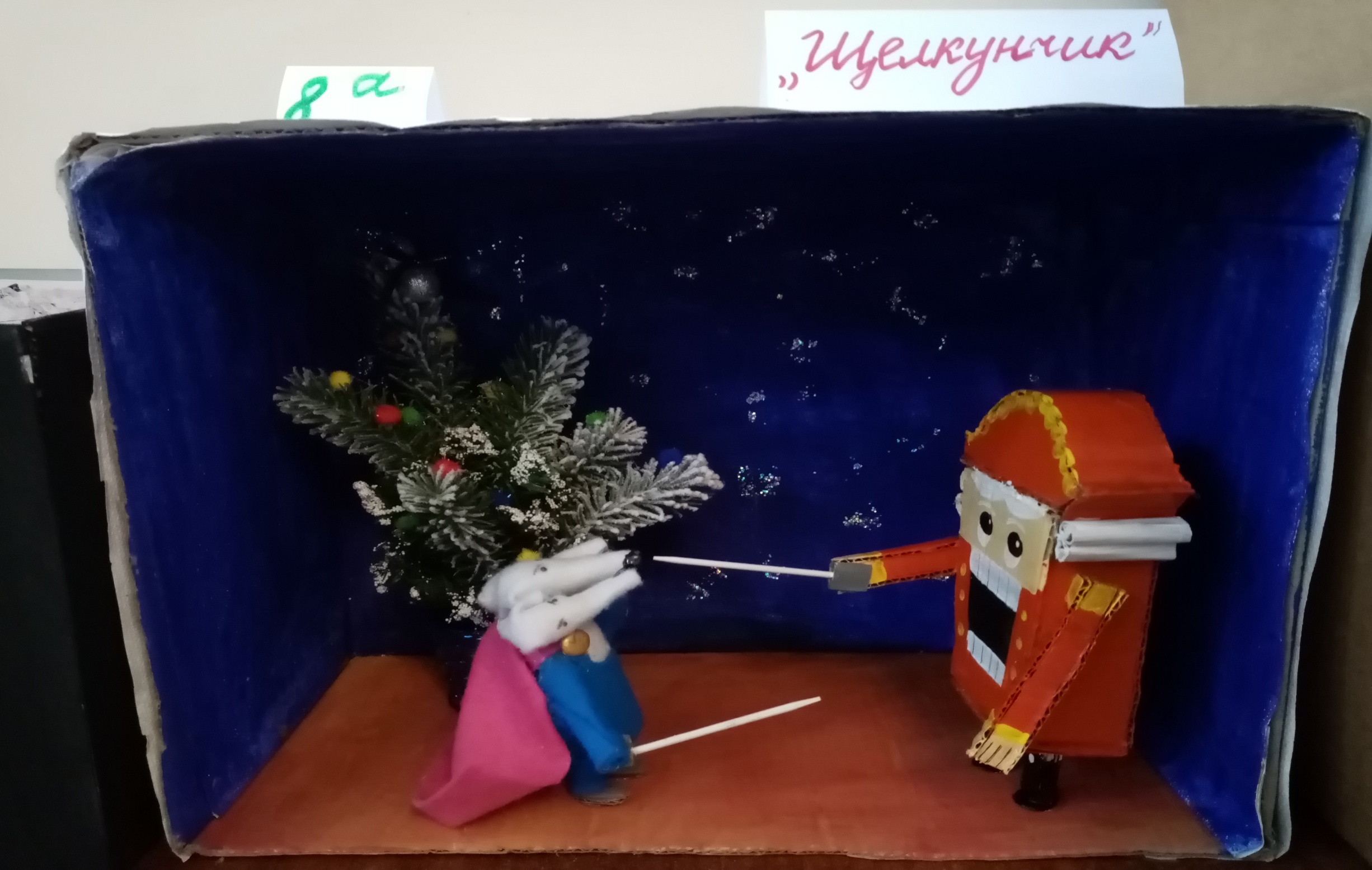 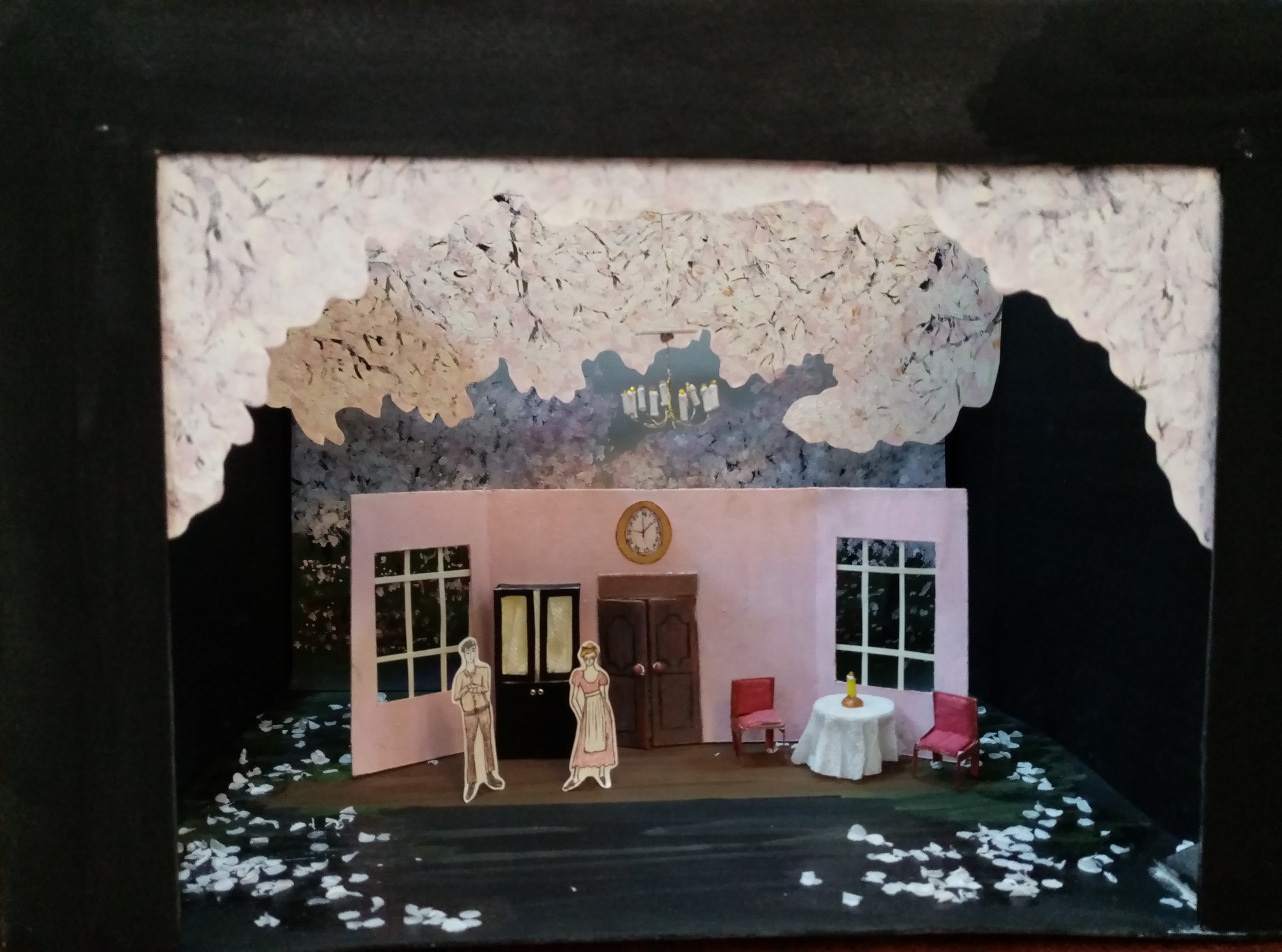 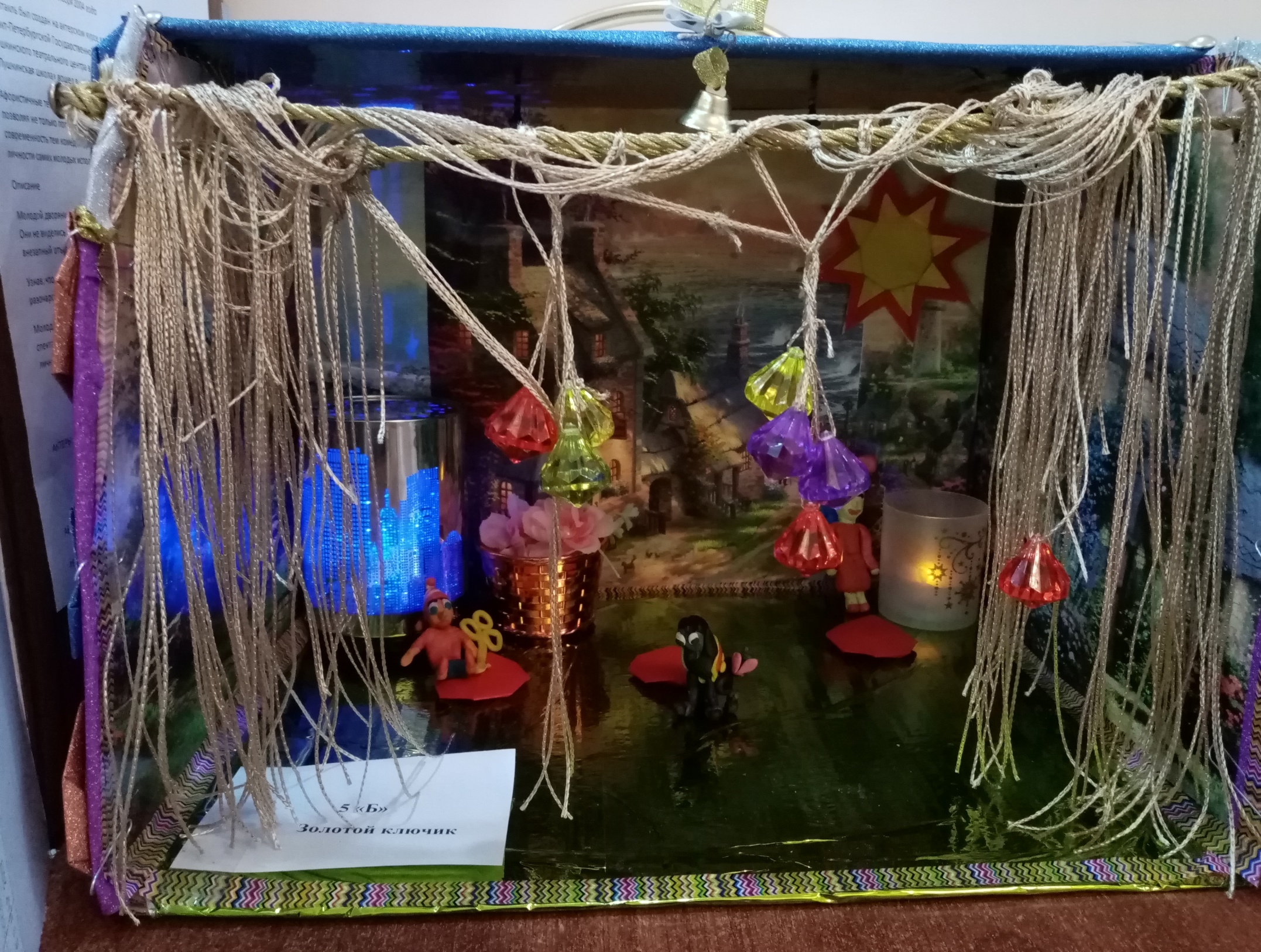 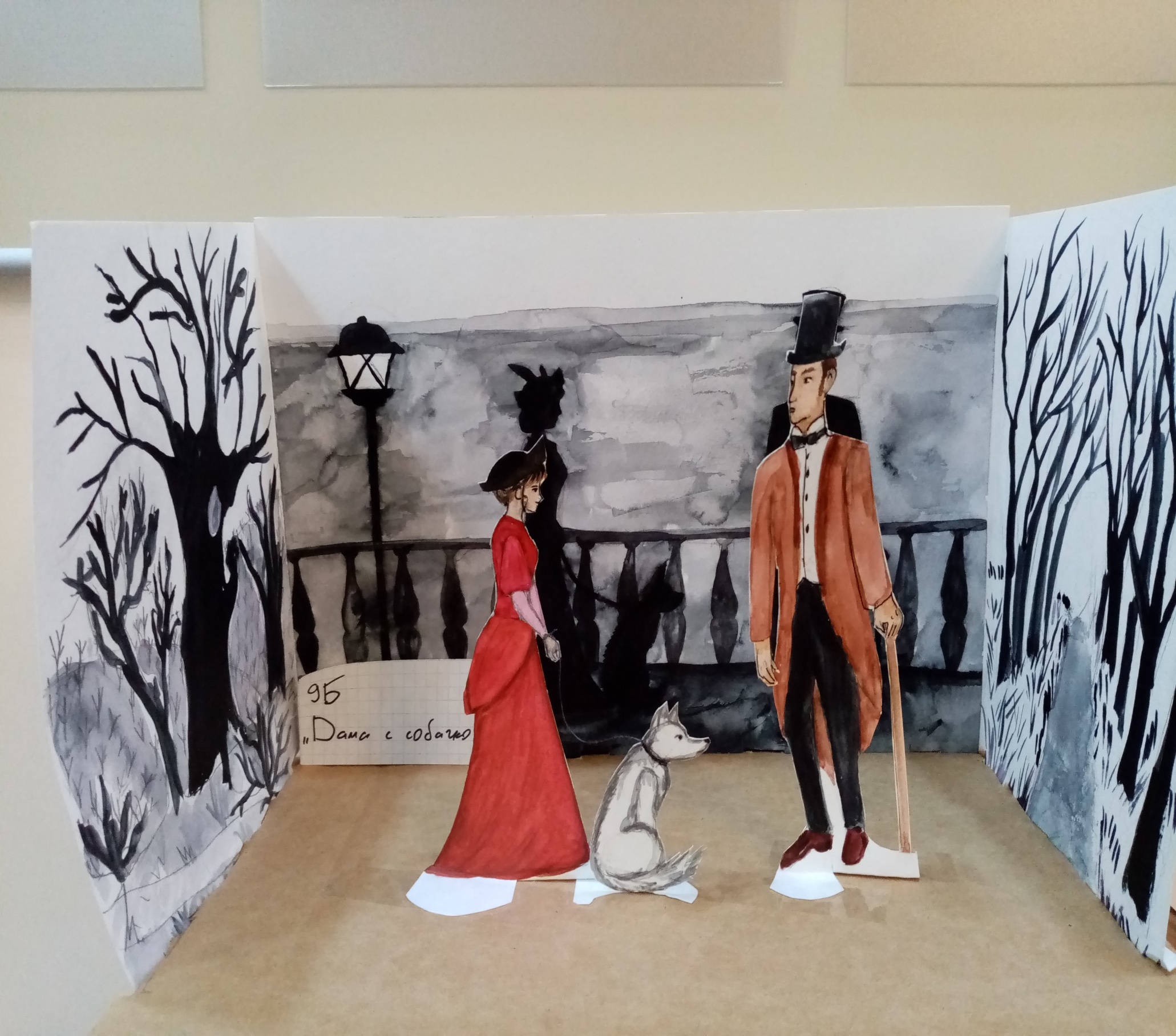 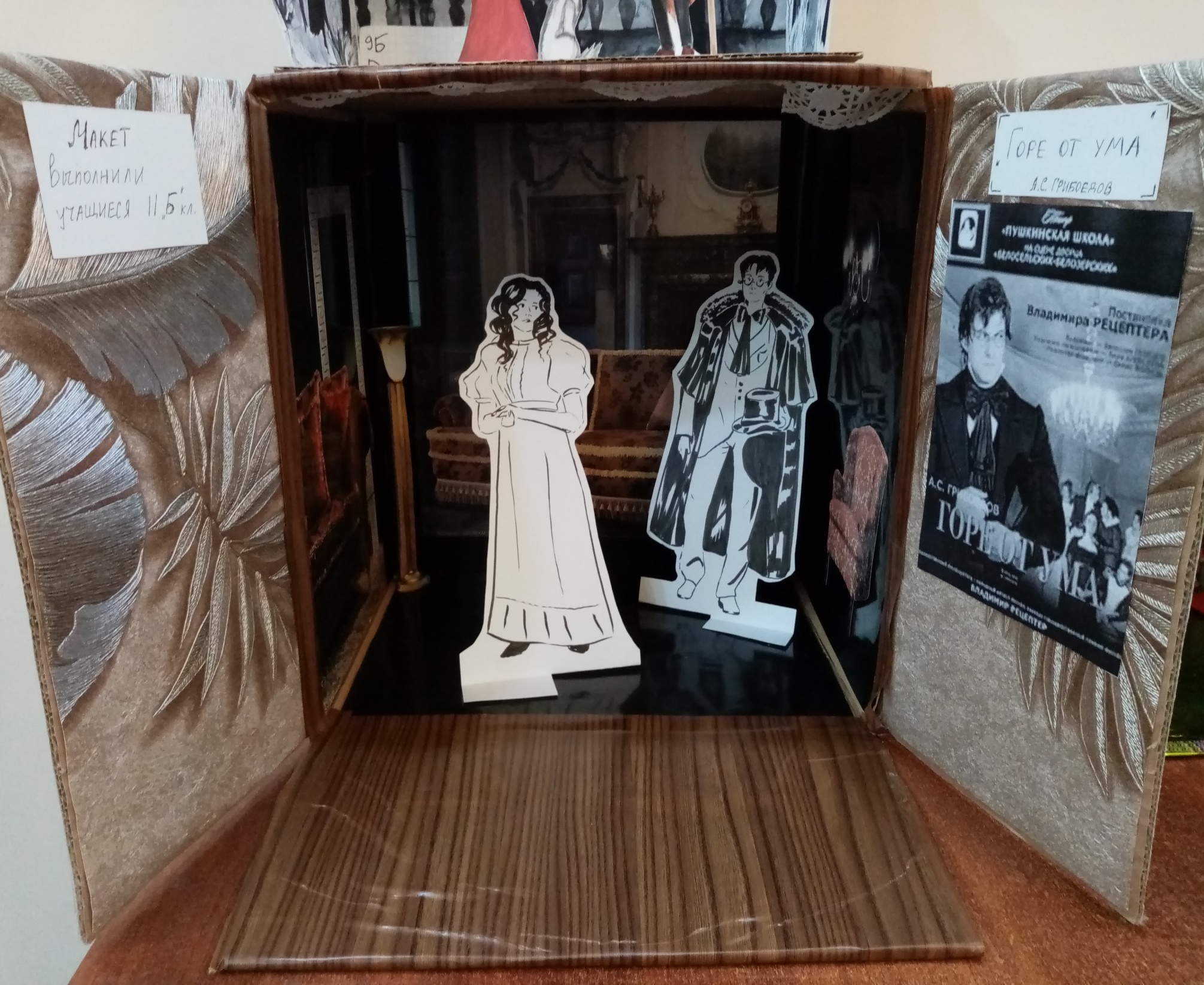 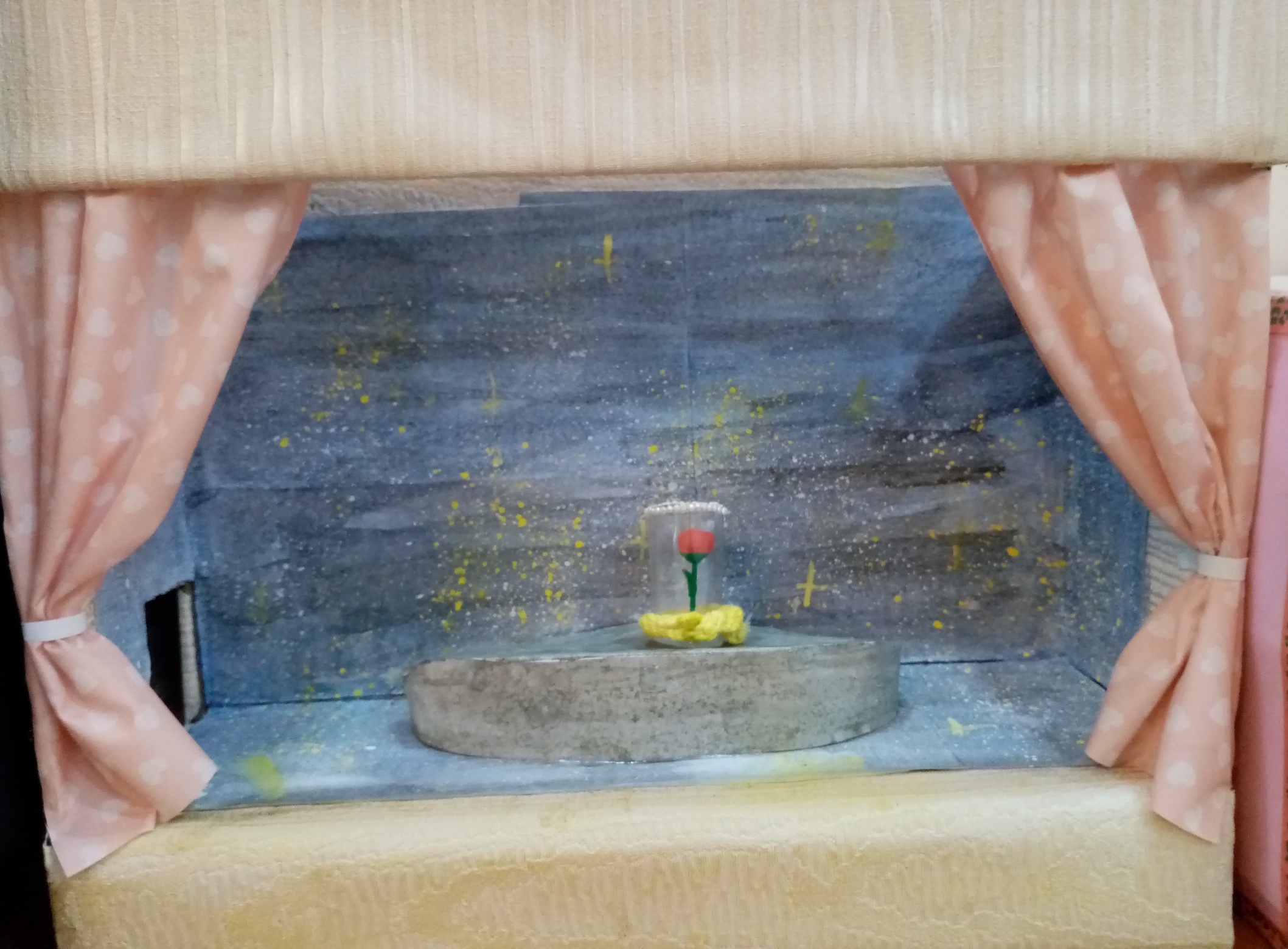 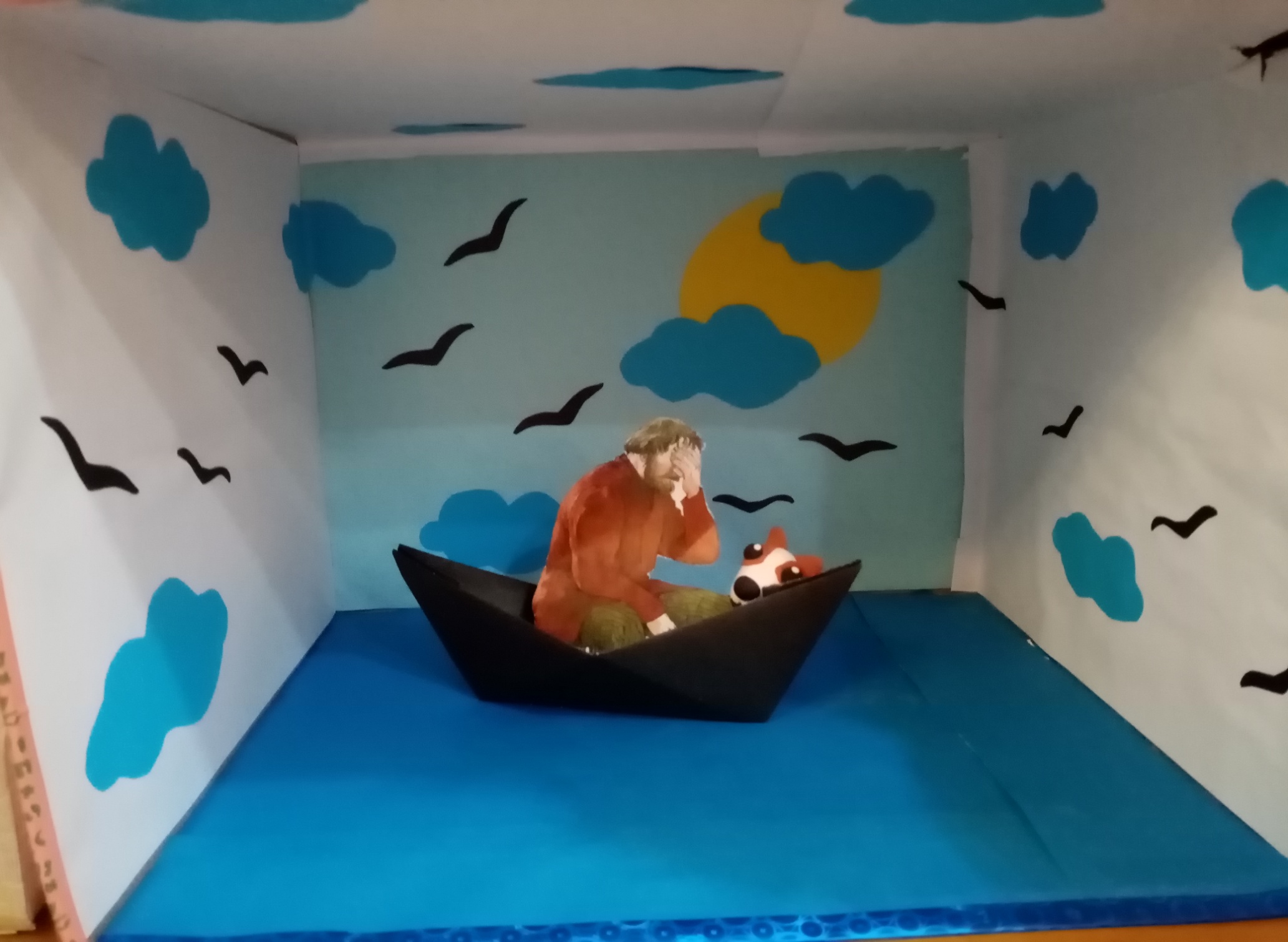 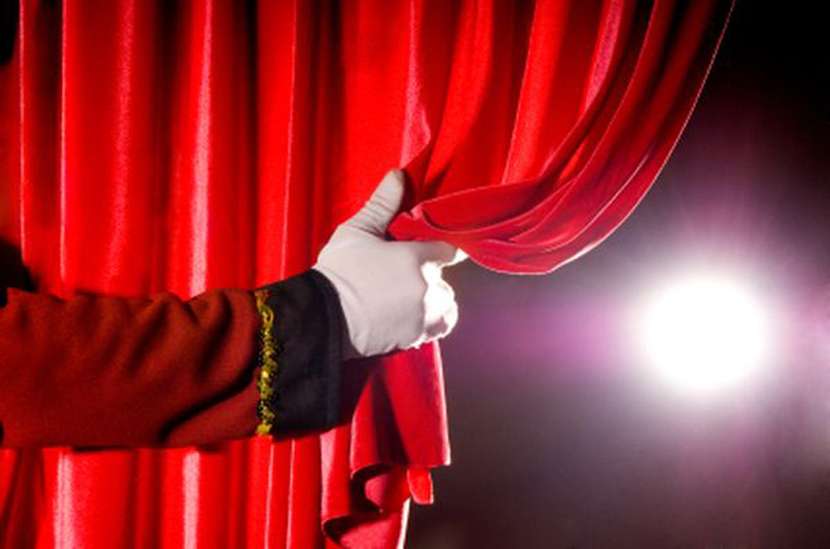 До новых встреч!